Требования к системе
Методологии разработки ПО
Каскадная (водопадная) модель (W.W. Royce, 1970 г.)

Инкрементальная модель

Спиральная модель (Б. Боэм, 1988 г.)
Rational Unified Process (RUP) — методология проектирования ПО, использует спиральную модель разработки (итеративность и этапность).
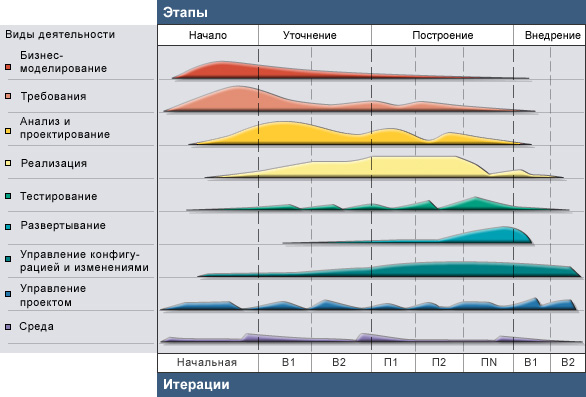 Видение (Vision)
Цели и задачи

Границы проекта

Экономическое обоснование

Основные требования, ограничения и ключевая функциональность продукта

Базовая версия модели прецедентов

Оценка рисков
Выявление заинтересованных лиц
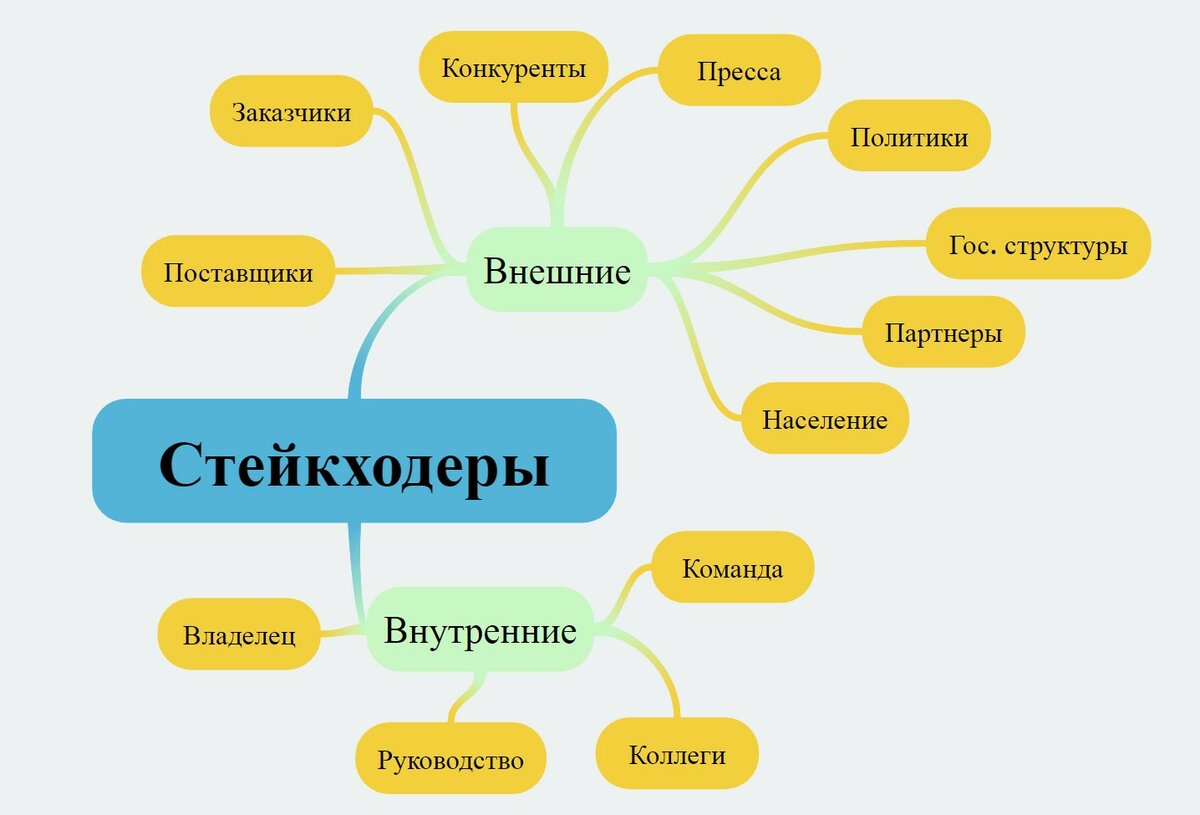 Целеполагание (позиционирование)
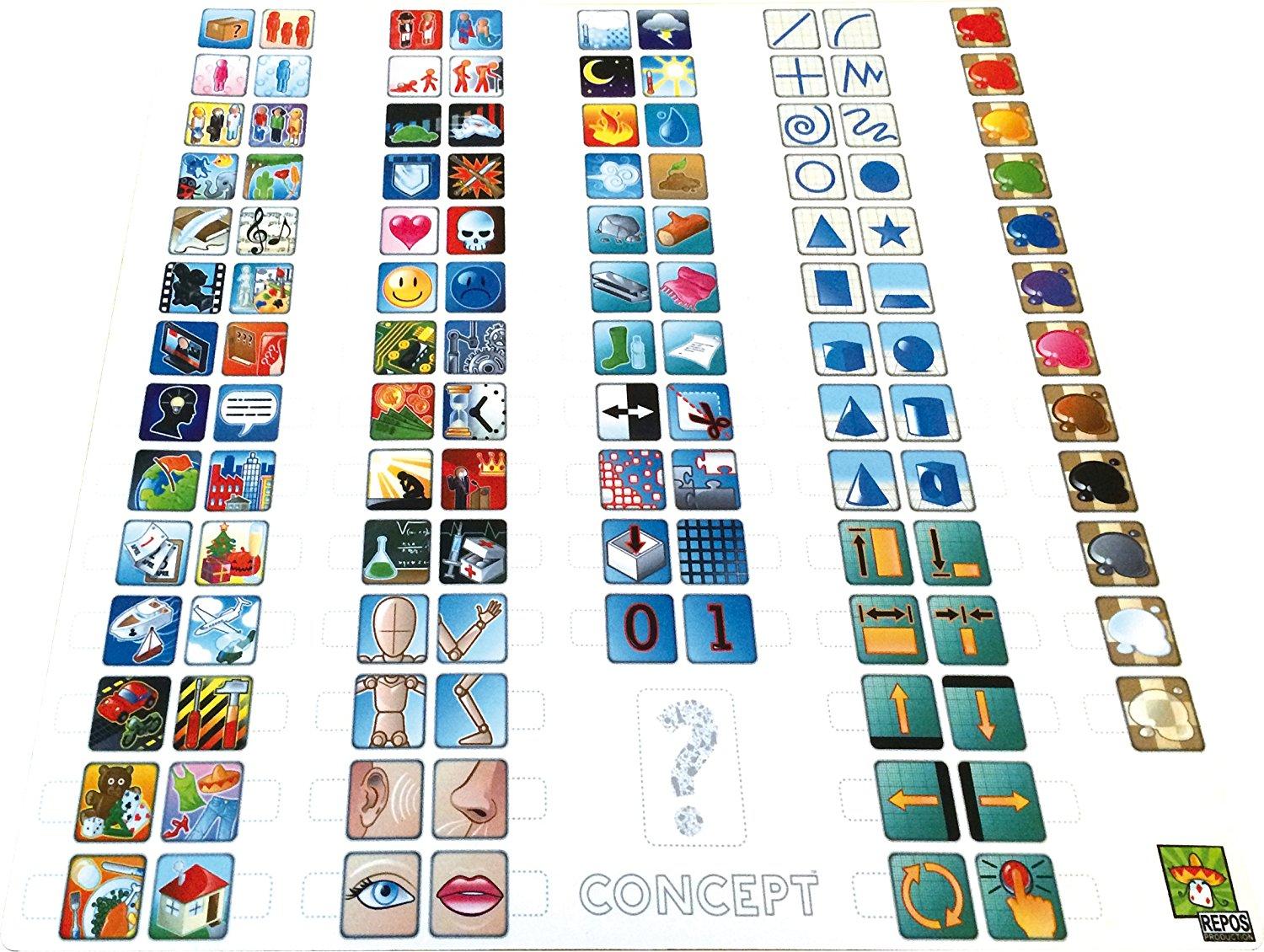 Целеполагание (позиционирование)
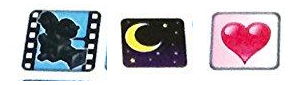 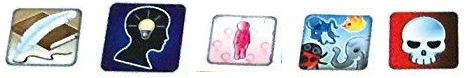 Целеполагание (позиционирование)
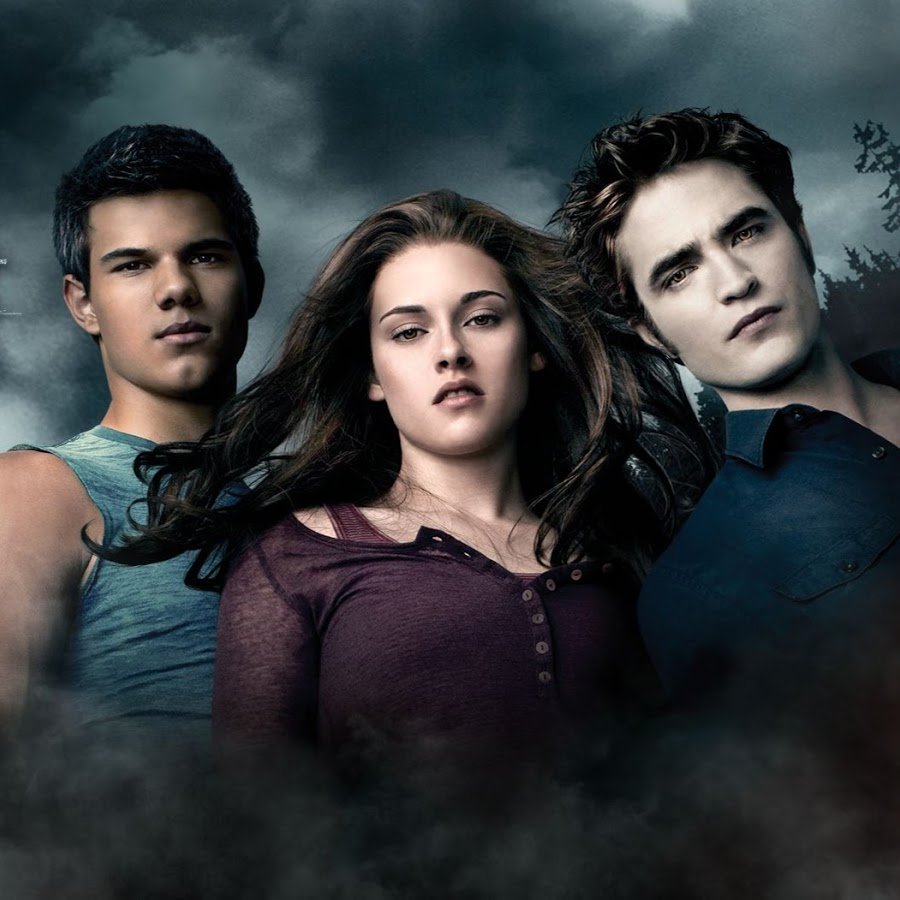 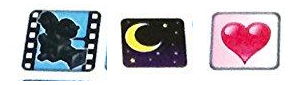 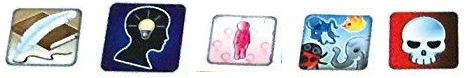 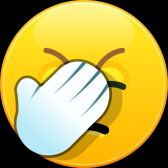 Определение границ системы
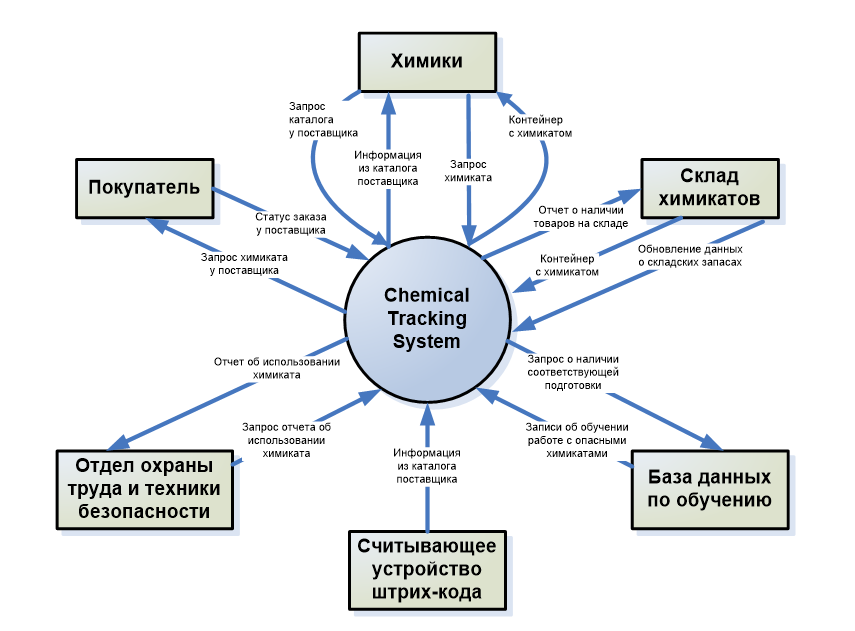 Требования
Требование – это условие или возможность, которой должна соответствовать система.

Требование – это: 
1. условия или возможности, необходимые пользователю для решения проблем или достижения целей; 
2. условия или возможности, которыми должна обладать система или системные компоненты, чтобы выполнить контракт или удовлетворять стандартам, спецификациям или другим формальным документам; 
3. документированное представление условий или возможностей для пунктов 1 и 2.  (IEEE Standard Glossary of Software Engineering Terminology).
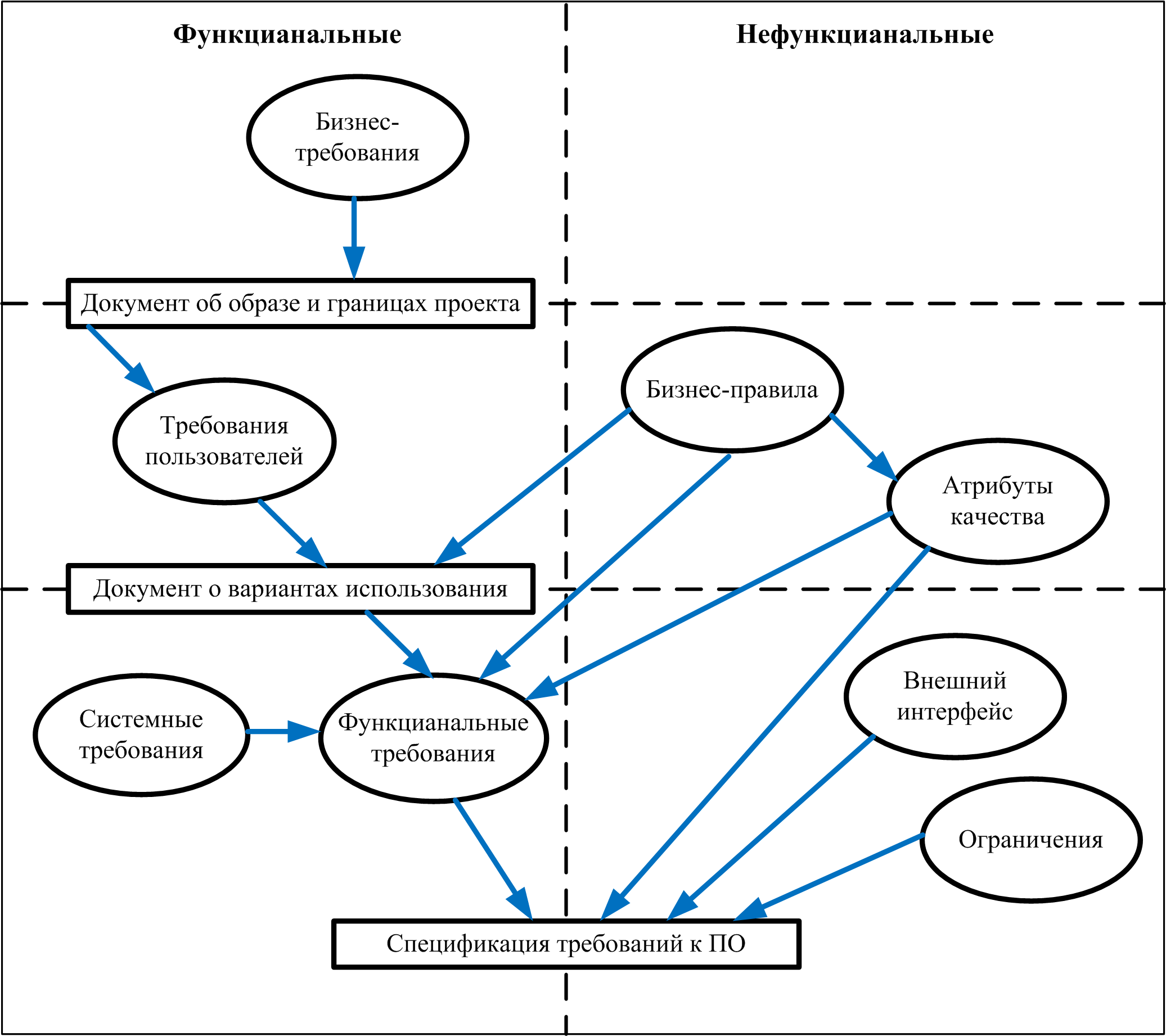